Fitnas of the Nafs
What is the Nafs?
Different from the heart (qalb)
Not tangible
Affects our personality, perceptions of good and bad, and reactions
Some Forces that Drive Us
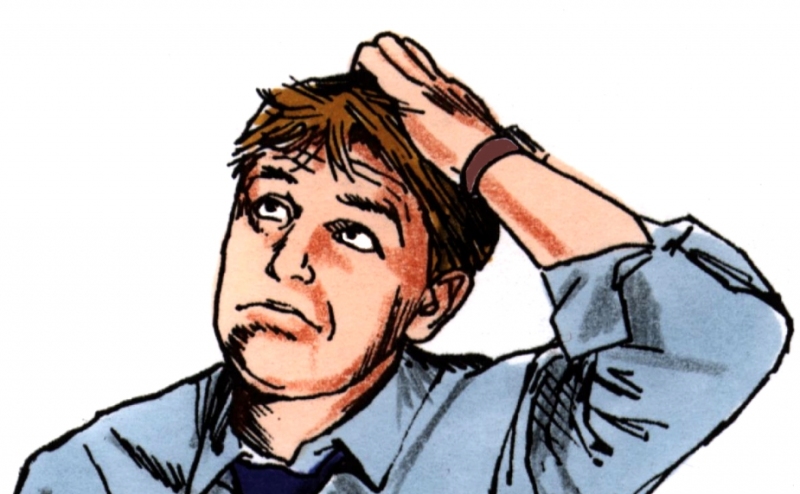 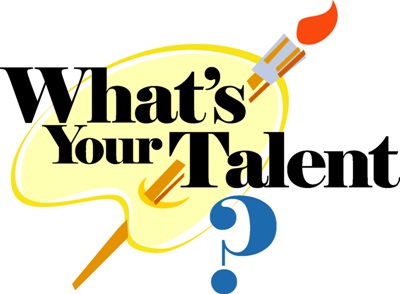 Talents
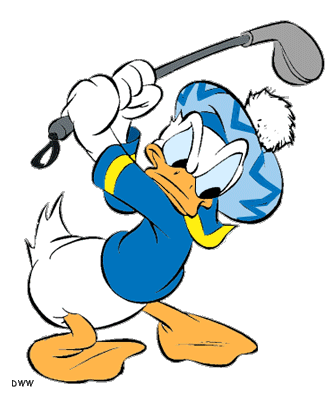 Passions
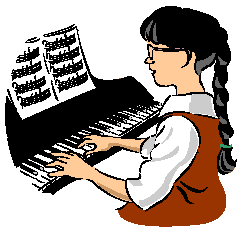 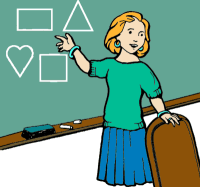 Needs
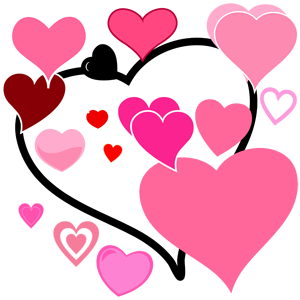 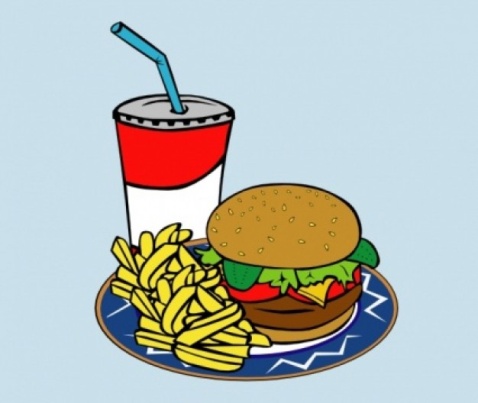 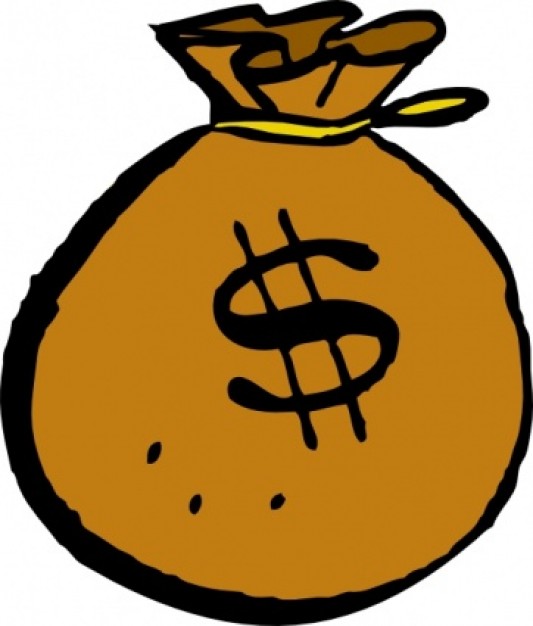 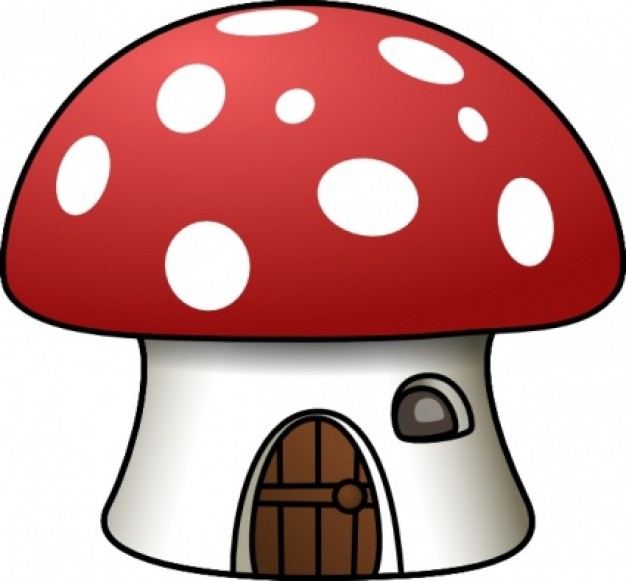 Conscience
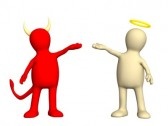 So to understand nafs…
Understand all the needs and forces that drive us!
The Interplay between the Forces
voice
Common Area:
We take decisions here (with the VOICE of our conscience!)
This Common Area…
Is where Fitnahs of the Nafs arise!
We have to cater to so many needs at once
And at the same time listen to our conscience!
Three Types of Nafs
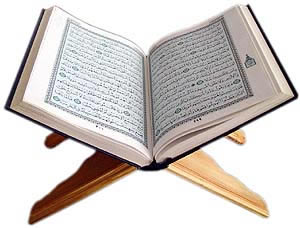 Nafs e Mutma’innah
يَا أَيَّتُهَا النَّفْسُ الْمُطْمَئِنَّةُ
ارْجِعِي إِلَىٰ رَبِّكِ رَاضِيَةً مَّرْضِيَّةً
“[To the righteous it will be said], O reassured soul, return to your Lord, well-pleased and pleasing [to Him].”
(Surah al Fajr, 89:26-27)
Analogy
A nafse mutma’innah is like a fully satisfied soul
Like when your name is called and you walk on stage to accept a rare and prestigious award
Knowing that after months and years of effort,
YOU MADE IT!!!
Very peaceful and satisfied state of heart
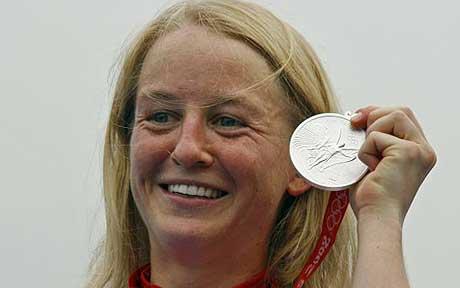 Qualities of Nafs e Mutma’innah
What Leads to Nafs e Mutma’innah?
So a nafs e mutma’innah is…
A VERY dynamic personality
With a lot of awakening
Can manage all their needs, passions, talents
Without ignoring the conscience
And without wasting themselves!
Confident about all they do
No inferiority complex because of hijab, namaz, modesty etc!
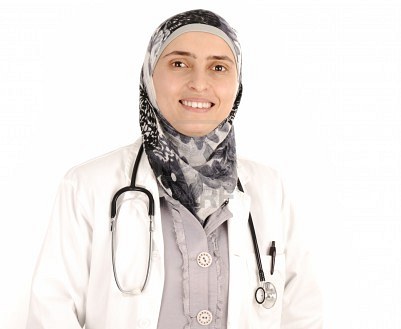 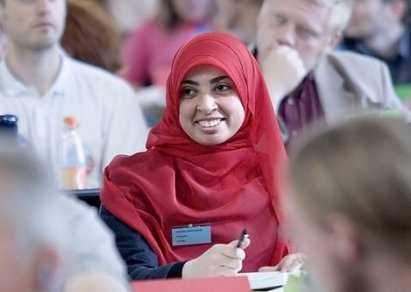 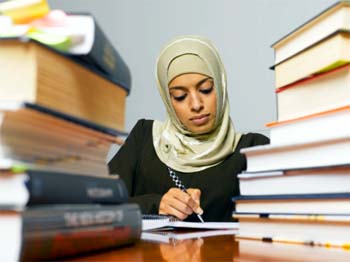 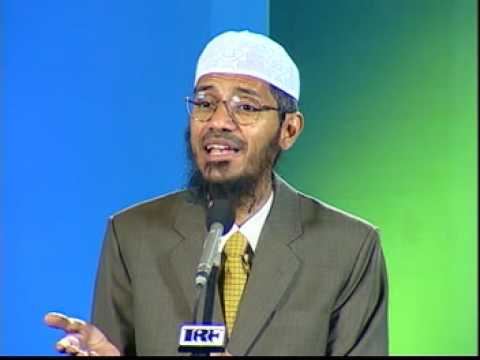 Now the other extreme…
Nafs e Ammara
A Dead heart
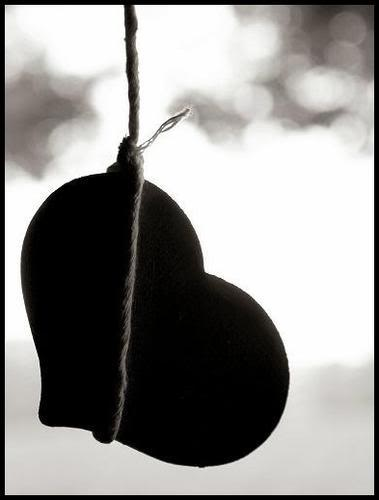 What is a Nafs e Ammara?
إِنَّ النَّفْسَ لَأَمَّارَةٌ بِالسُّوءِ إِلَّا مَا رَحِمَ رَبِّي 
Indeed, the soul is a persistent enjoiner of evil, except those upon which my Lord has mercy.
Surah Yusuf, 12:53
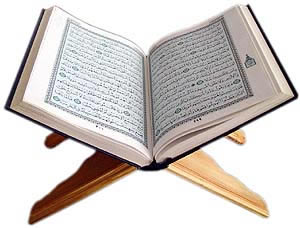 Qualities of Nafs e Ammara
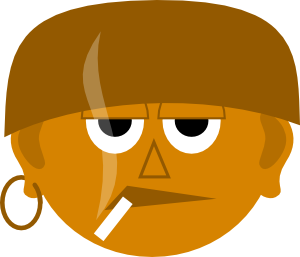 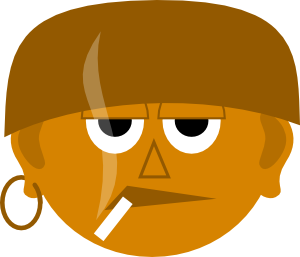 Some slogans of Nafs e Ammara
It ‘s MY life!
Jaisay Chaho Jiyo! (Live as you wish)
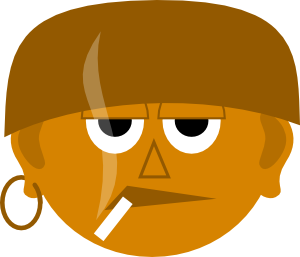 Do what you want – you only live once!
I’m a SELF-MADE man/woman
The Third Type: Nafse Lawwama
In between
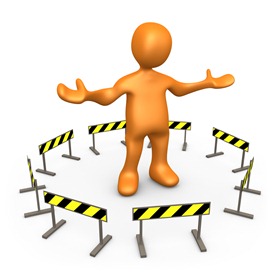 The Quran Mentions it
وَلَا أُقْسِمُ بِالنَّفْسِ اللَّوَّامَةِ
And I swear by the reproaching soul
Surah al Qiyamah, 75:2
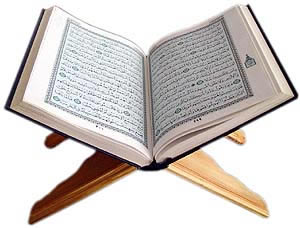 Qualities of Nafs e Lawwama
Link Between Driving Forces and Nafs
Some Examples
Someone has an Interest in Music
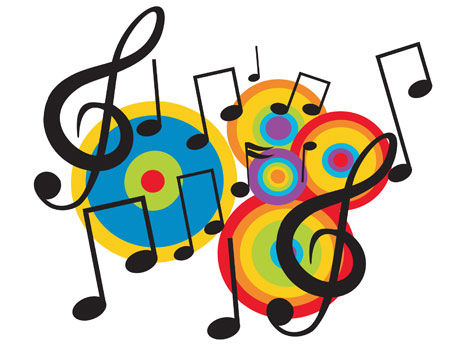 Money/Fame: Musical career can give both
Compostion, singing,
What goes INSIDE the conscience:
Knowledge about whether music is halal or haram
Music/
Singing
What Type of Nafs do You Become?
Depends on your conscience!
For example:
Nafse Ammara: 
The knowledge going inside is wrong/insufficient
So the conscience tells you to go ahead in a musical career
And you become nafse ammara
No guilt!
Another Example
So A Girl Want to Get Married…
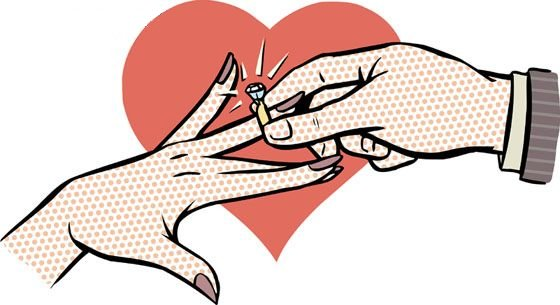 Marriage/
Love
Dress well
Talk well
Flirt?
Be smart!
What goes INSIDE her conscience:
Knowledge about her limits of interaction with men
Handsome, rich, educated, loving husband
What Does the Conscience say?
Nafse Ammara:
Grab him/her!
Even if you have to break his/her marriage
Wear what he likes
Talk how he likes
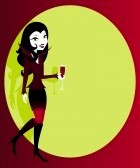 What Does the Conscience say?
Nafse Mutma’innah:
Very stable and unemotional
Pray to Allah and trust Him
Keep to your limits
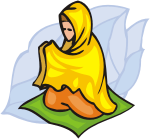 What Does the Conscience say?
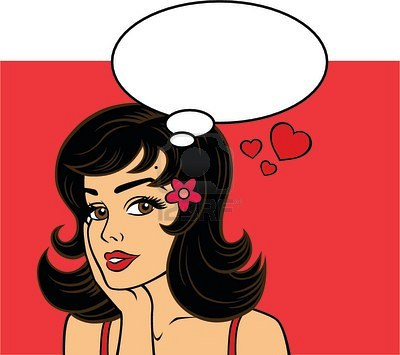 Nafse Lawwama:
Madly in love
Yet always guilty
Confusion and heartache!
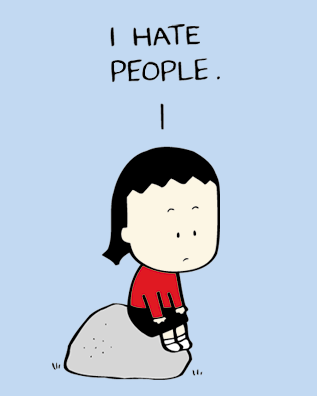 What to Do?
How to Control the Nafs?
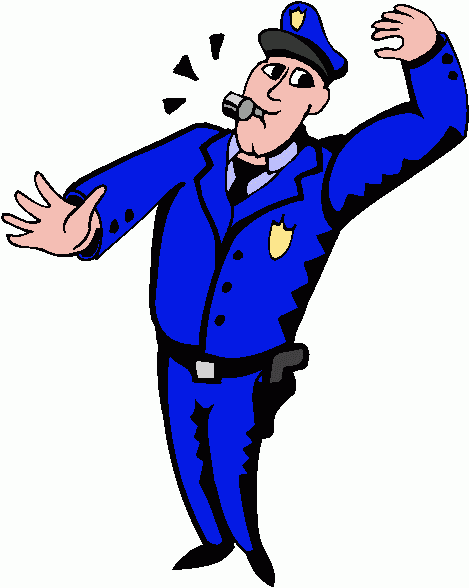 Don’t Become a Nafse Ammara!
Then you can’t do ANYTHING!
Your heart is DEAD!
You don’t WANT to obey!
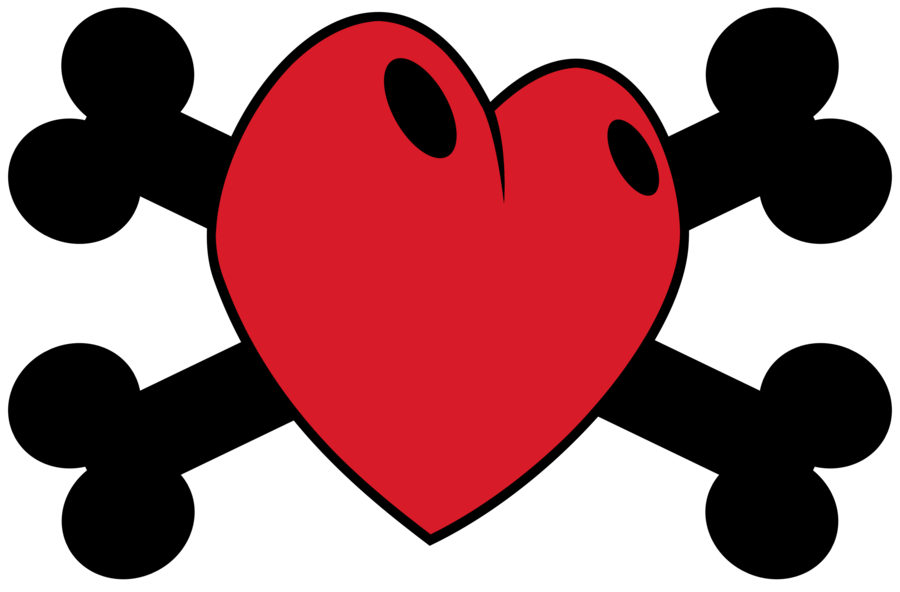 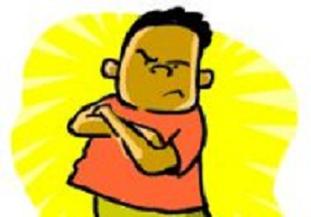 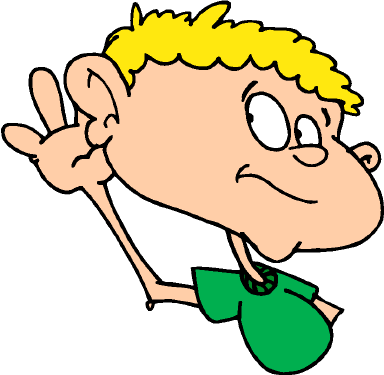 So to avoid that…
Don’t ignore your conscience
Don’t get irritated and stubborn when you get good advice
Listen to what is right
Make dua to save you from dead heart!
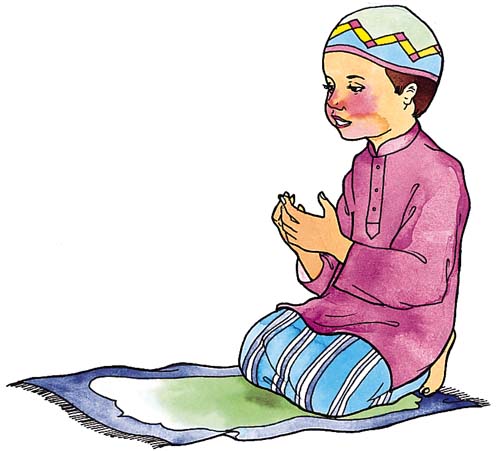 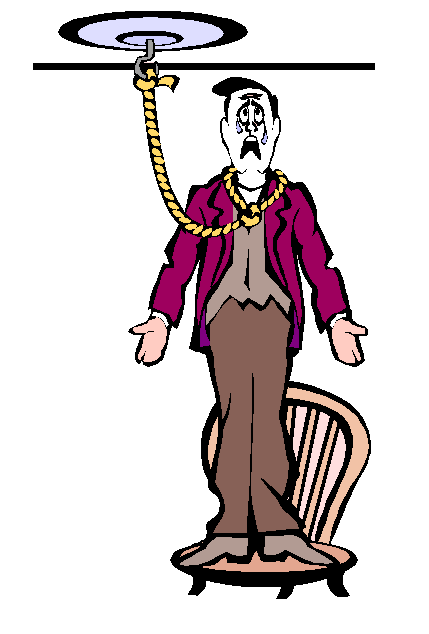 If you become a nafse Ammara:
Nothing in this life will satisfy you
Because if it did…
Then why the suicides among the rich and famous?
You’ll always have a void in your heart
Misery in duniya + Misery in akhirah!
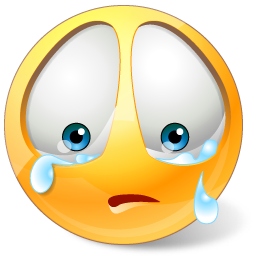 So the true Fitna of the Nafs…
Is the suppressing of the conscience!
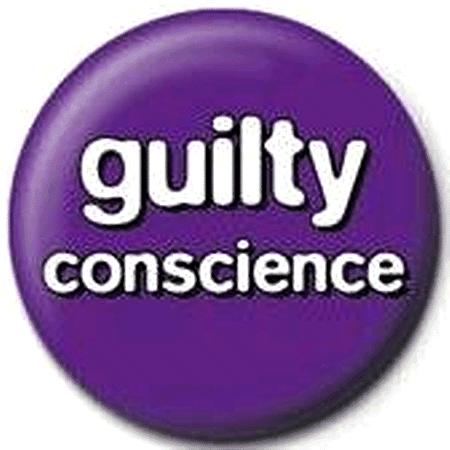 So sharpen your conscience
How?
Can’t do it without Quran and hadith!
Beg Allah for help!
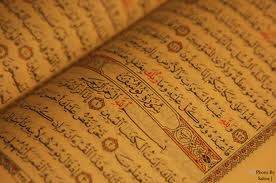 Doesn’t mean let go of your talents and passions
Don’t waste yourself!
If Allah hadn’t wanted us to use our passion/talent
He would have made us potatoes, not humans!
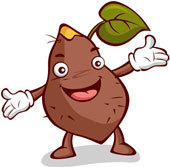 If you’re falling into the lawwama category…
See where the guilt is coming
See where you’re going wrong
Need, passion, or talent?
Which is messed up?
Let your CONSCIENCE guide you!
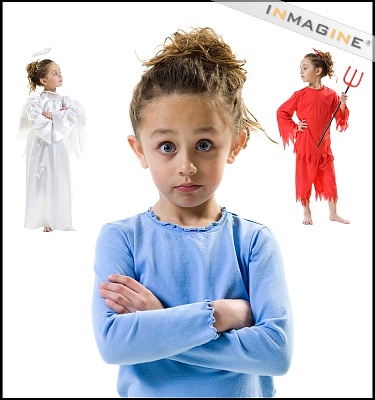 Make this Dua
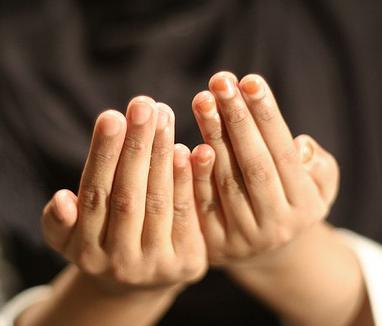